MORFOLOGÍA  I. SISTEMAS DE COMUNICACIÓN VISUAL.
2018
Trabajo Práctico Nº 2
Complemento
Arq. Mónica Elmelaj
	Dis. Ind. Mario Echegaray Carosio
Según la dirección, la luz puede ser:
Luz frontal. Aplana el objeto, las sombras se proyectan duras, por detrás del objeto.
Luz lateral. La luz es muy dura, crea muchas sombras, y un lateral queda muy iluminado y el contrario no.
Luz semilateral. Luz colocada a 45º, a medio camino entre la luz frontal y la luz lateral. Las sombras favorecen la profundidad del objeto.
Luz de relleno. Luz secundaria utilizada para rellenar o iluminar sombras de la luz principal.
Luz de fondo o de ambiente. Es la luz que rodea al objeto.
Contraluz. La luz se coloca detrás del objeto. Se fotografía la silueta, y se crea un gran contraste entre el fondo, que estará muy iluminado y el objeto, que estará oscuro. Para fotografía artística.
Luz de separación, de contorno, semicontraluz o luz de pelo. La luz estaría colocada a unos 135º, por detrás del objeto pero en un lateral. Las sombras resaltarían las texturas. Se utiliza para distinguir el objeto del fondo.
Luz cenital o picado. Luz colocada por encima del objeto. Produce sombras muy duras y verticales, creando zonas muy oscuras y zonas muy iluminadas.
Luz de contrapicado. Luz colocada por debajo del objeto. Produce sombras antinaturales. Se consiguen fotografías misteriosas.
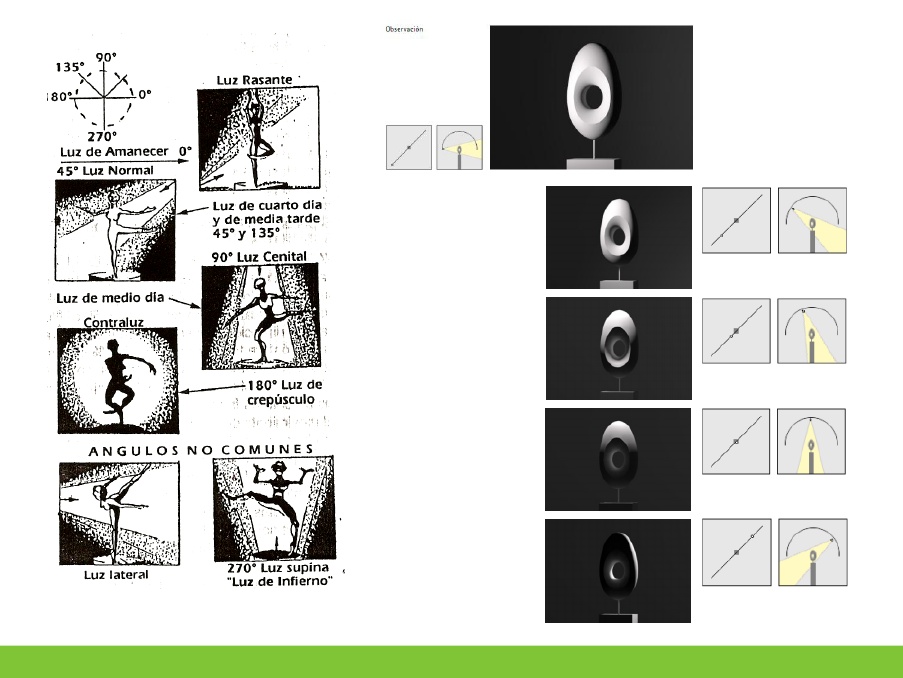 Luz Frontal
Luz Semilateral
Luz Lateral
Luz Cenital
Luz Posterior
EFECTOS LUMINOSOS SEGÚN LA UBICACIÓN DE LA FUENTE DE LUZ
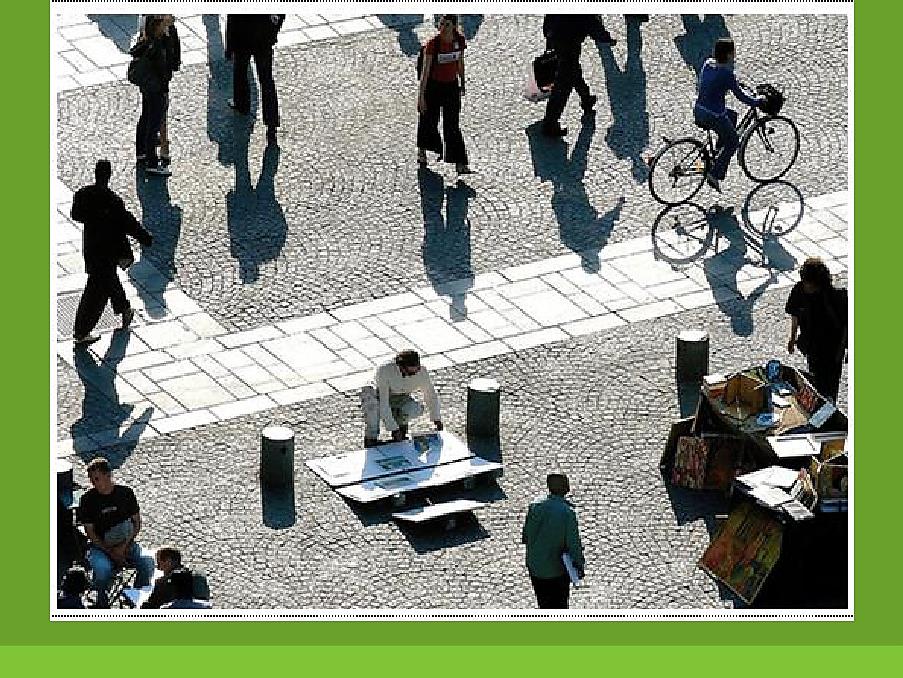 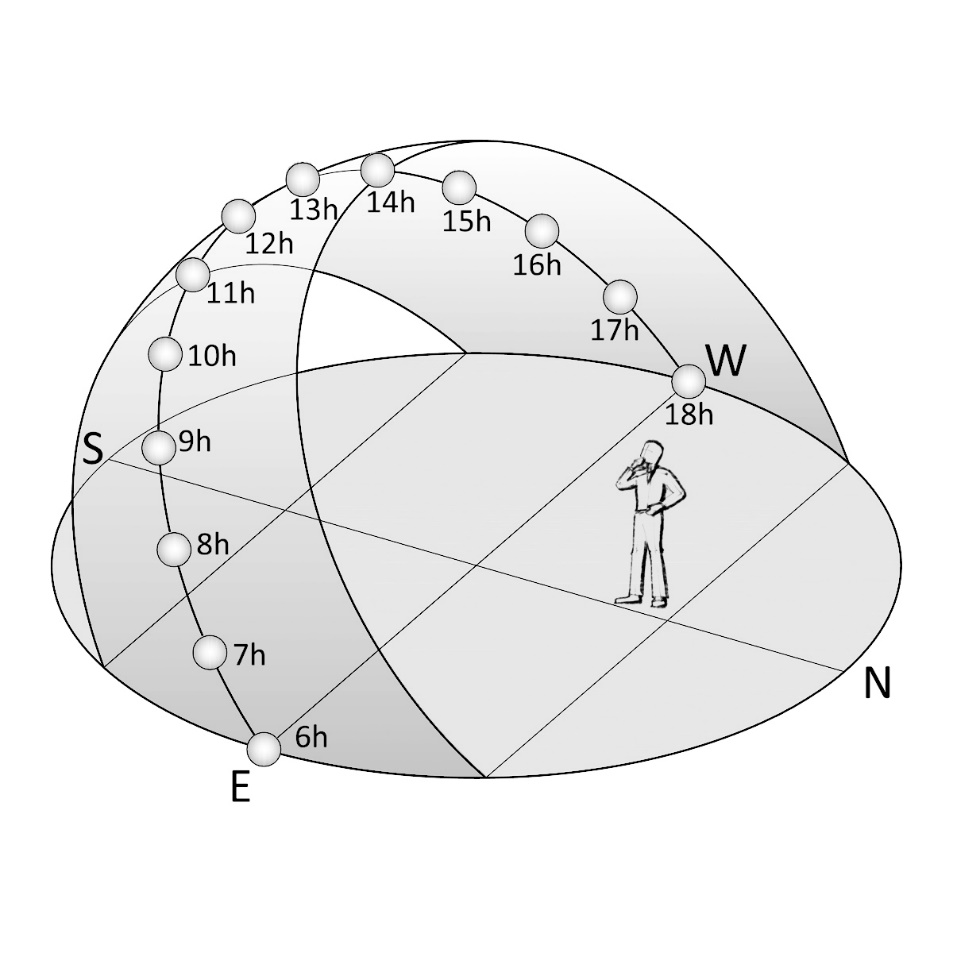 ILUMINACION NATURAL   RECORRIDO DEL SOL DURANTE 12 Hrs.
ILUMINACION ARTIFICIAL CONTROLADA EN ESTUDIO
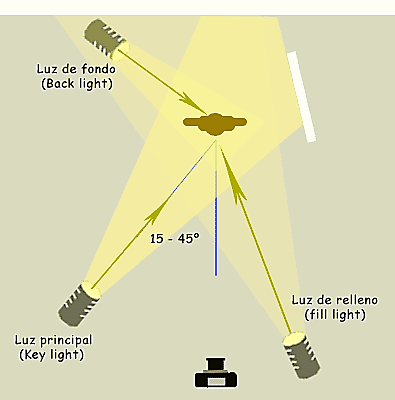 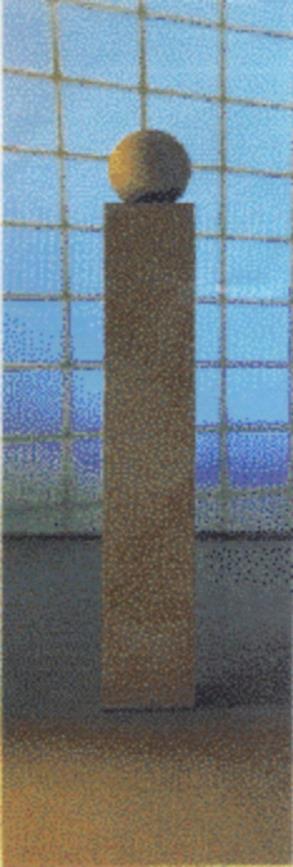 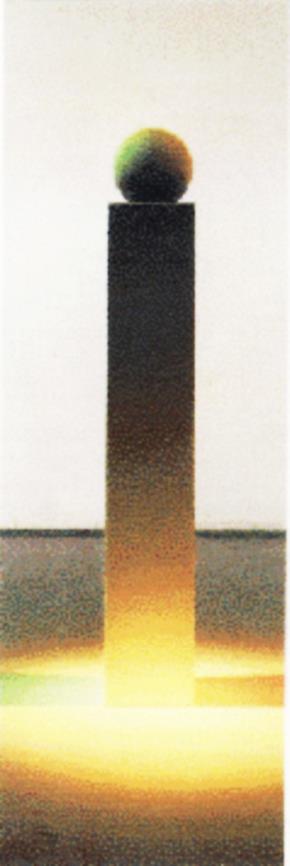 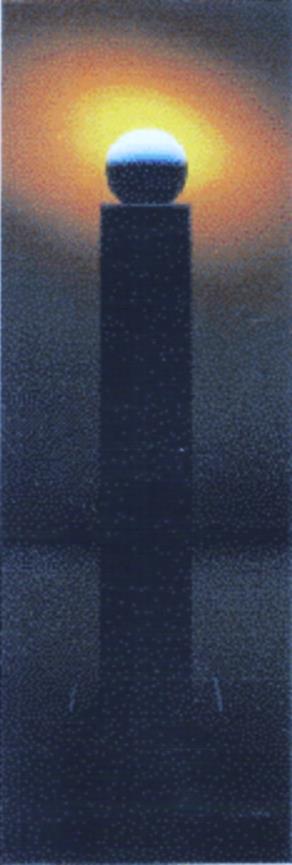 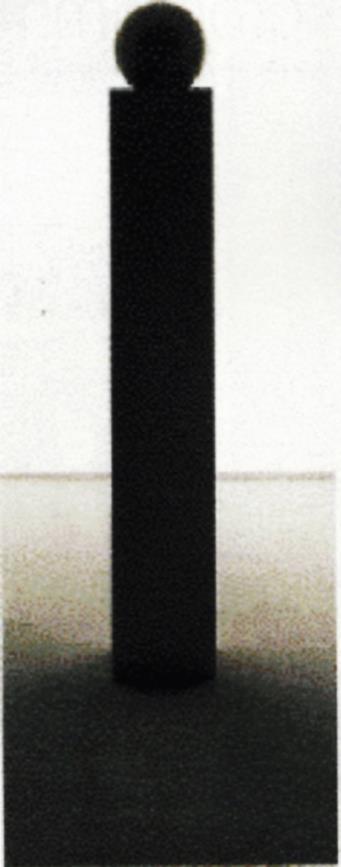 ambiental
inferior
cenital
posterior
Iluminación artificial dispuesta en base a 3 fuentes de luz incandescente para permitir destacar detalles sin contrastes fuertes.
VARIACIONES EN LA TOMA FOTOGRAFICA Y LA ILUMINACIÓN
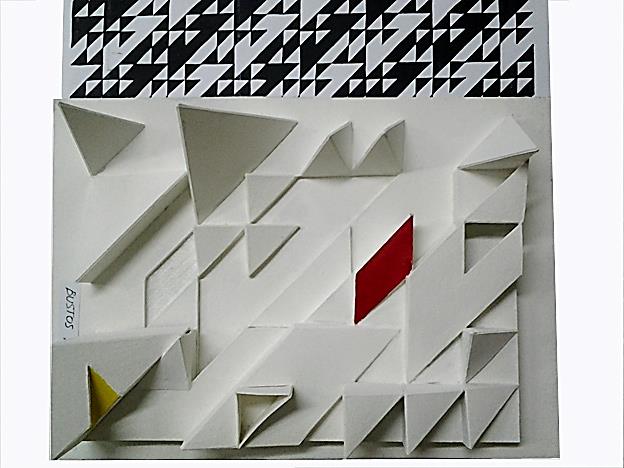 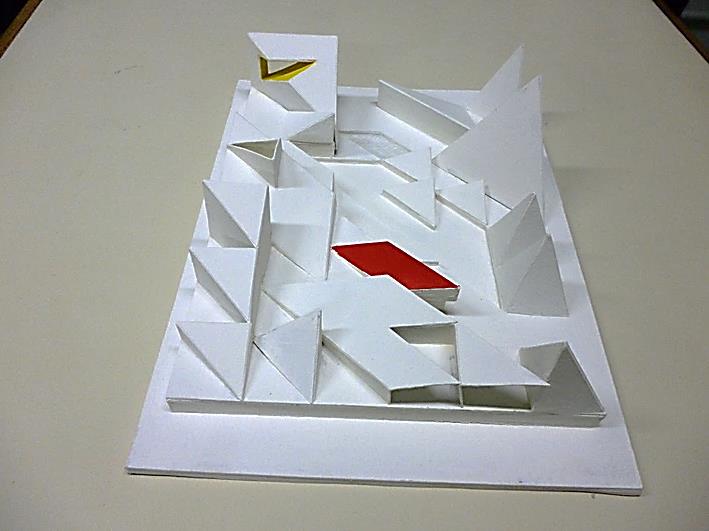 BIEN
BIEN
Vista Superior
Vista Lateral elevada
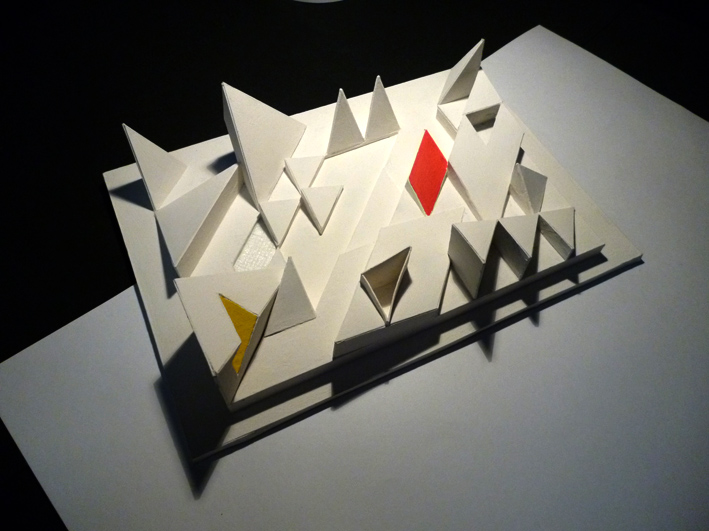 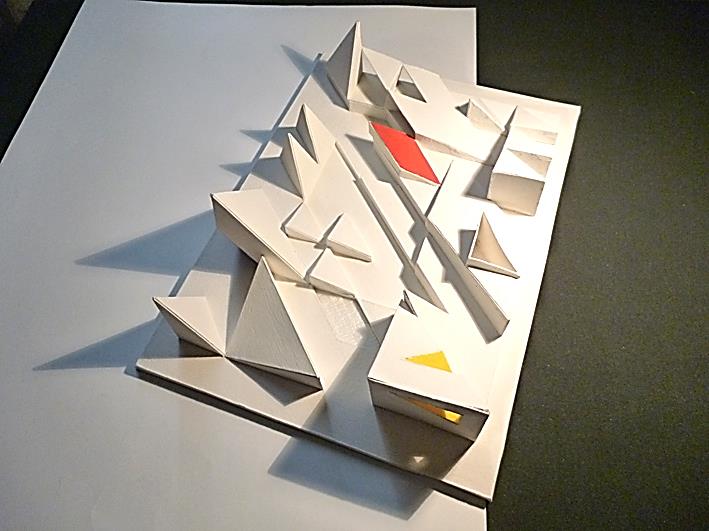 MAL
MAL
COMPOSICIÓN DE LA LÁMINA CON FOTOS DE LA MAQUETA
FOTO MAQUETA
TOMA SUPERIOR
Iluminación natural diurna exterior.
FOTO MAQUETA 
TOMA LATERAL-ELEVADA
(der. o izq. a 45º) 
Iluminación semilateral (natural o artificial)
Margen suficiente para anillar en carpeta
Sección de la trama con o sin anomalía
15 cm
20 cm
FOTO MAQUETA 
TOMA FRONTAL-ELEVADA
Iluminación artificial de contorno
o a semicontraluz
para destacar las texturas
FOTO MAQUETA 
TOMA POSTERIOR
A nivel del ojo del observador
Iluminación de fondo controlada
(buscar una toma de aproximación)
EJEMPLOS DE TOMAS E ILUMINACIONES
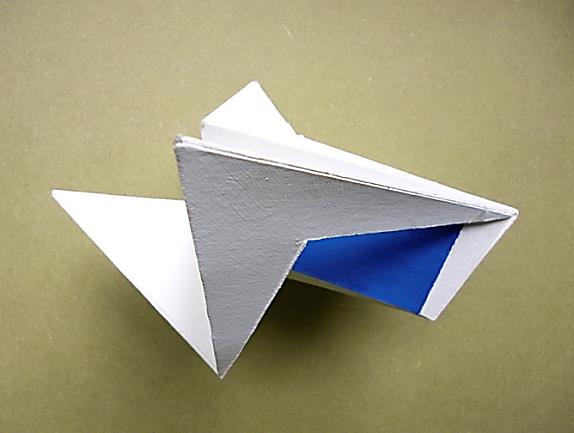 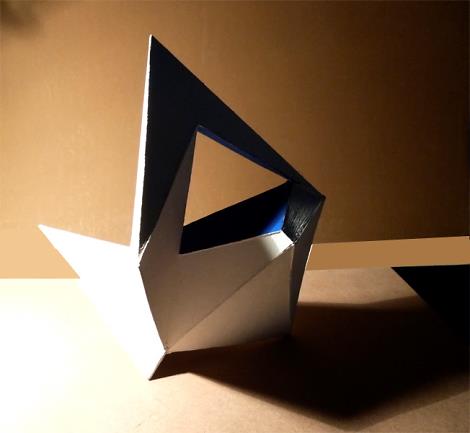 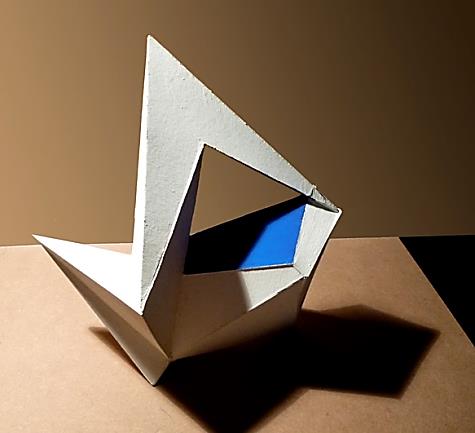 VS
VF
VF
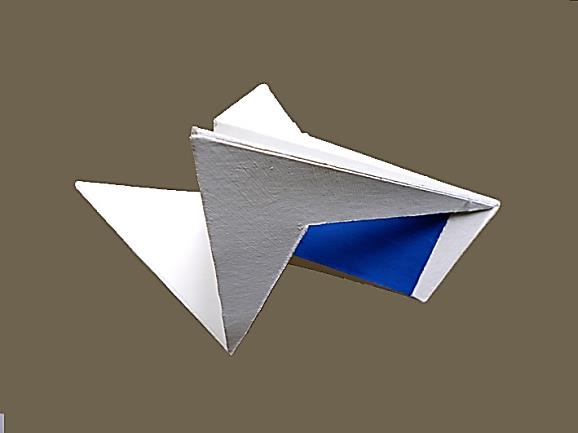 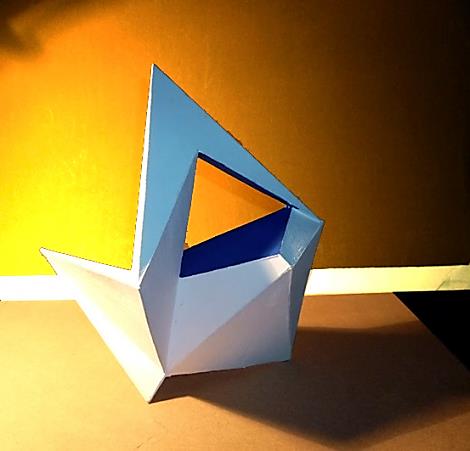 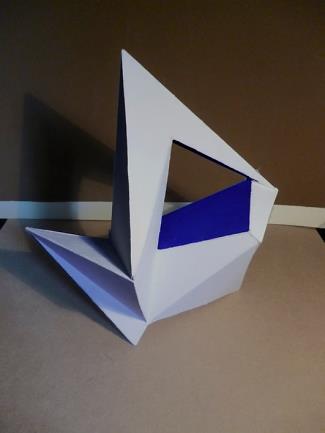 VS
VF
VF
VS= vista superior
VF= vista frontal
VL= vista lateral
VP= vista posterior
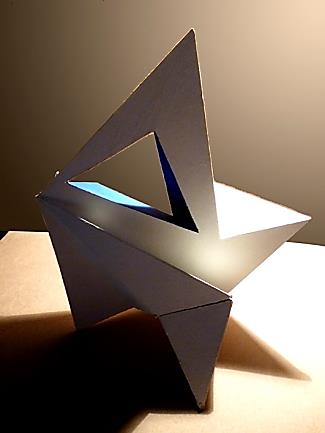 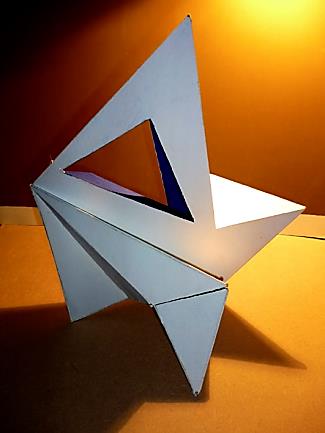 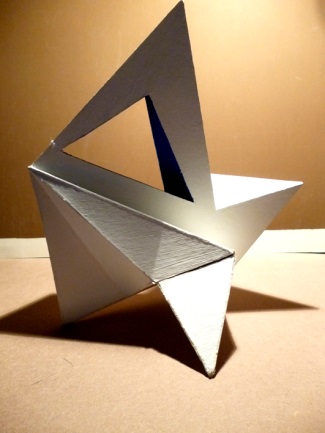 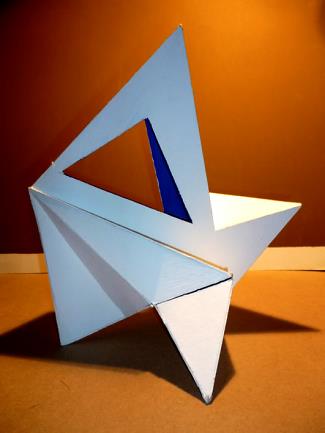 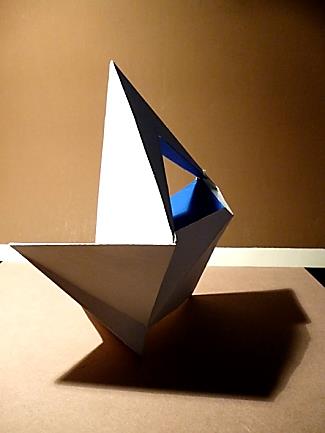 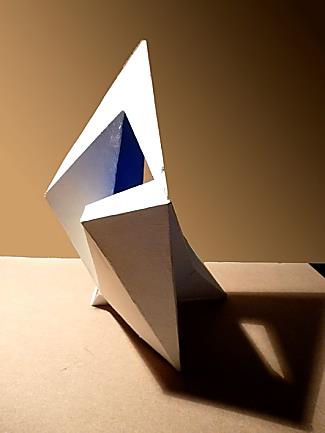 VP
VP
VL Izq.
VL Der.
VARIANTES EN LA TOMA FOTOGRÁFICA Y LA ILUMINACIÓN
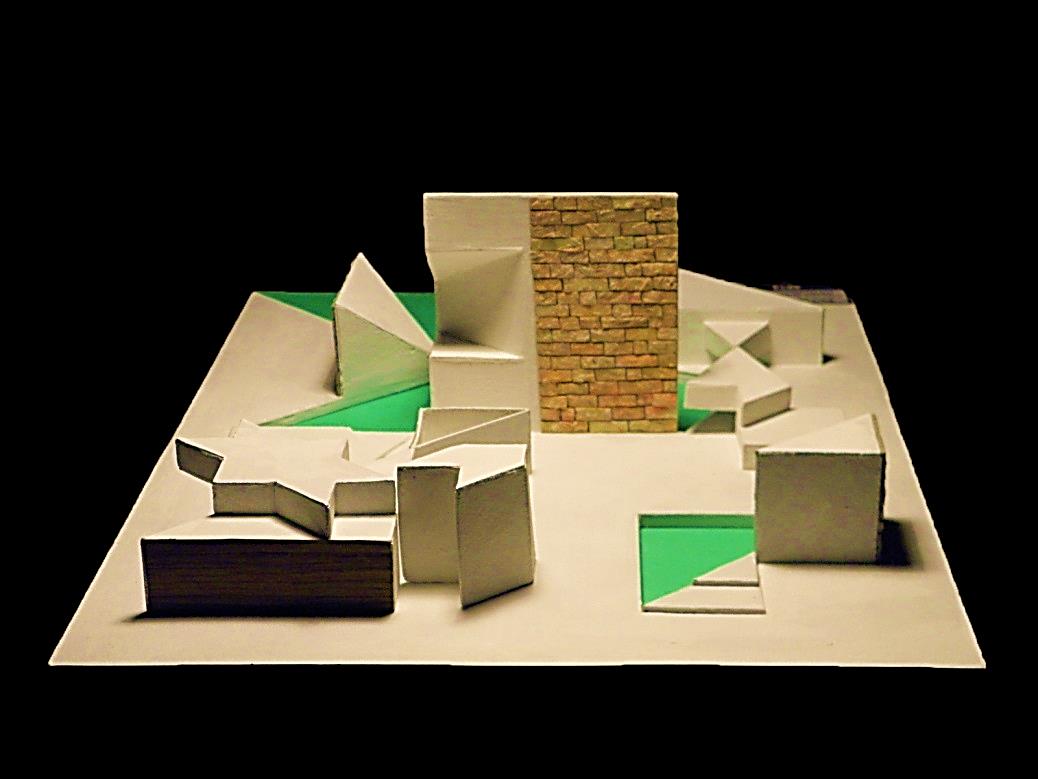 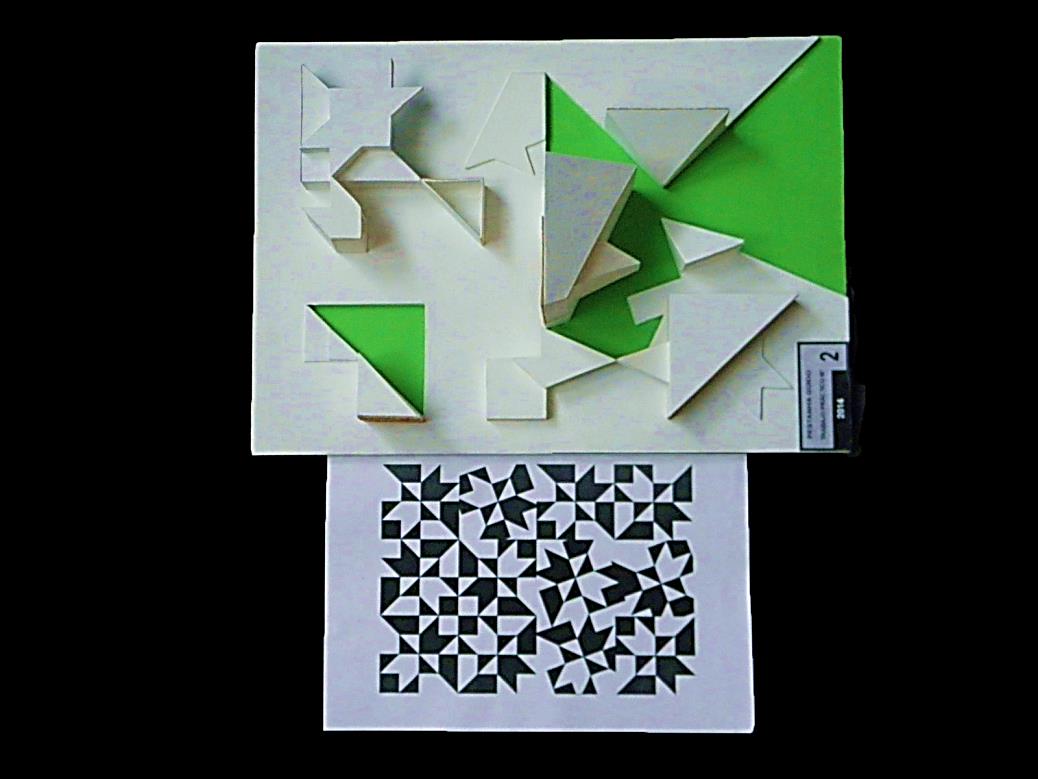 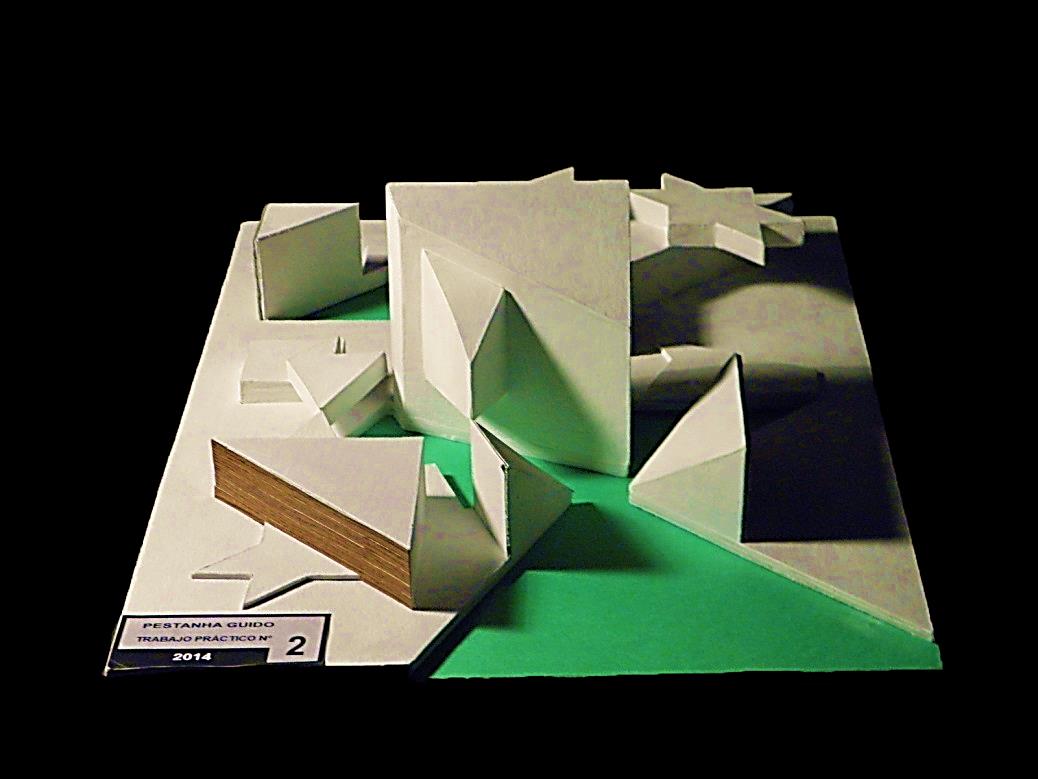 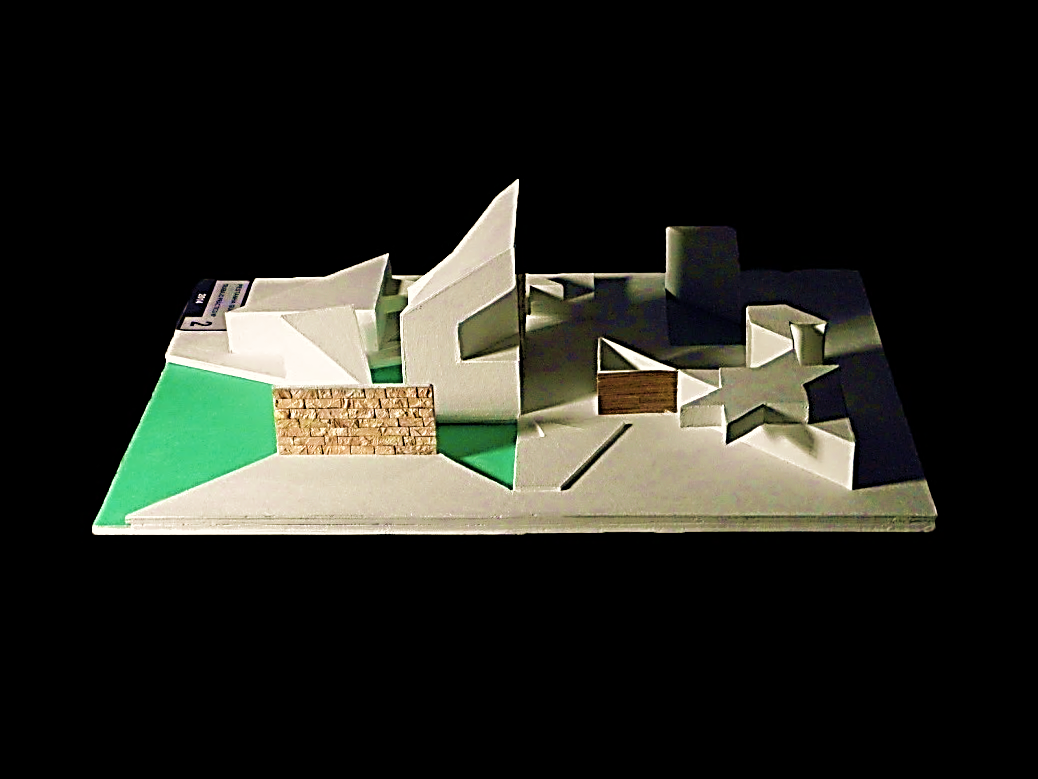 VARIANTES EN LA TOMA FOTOGRÁFICA Y LA ILUMINACIÓN
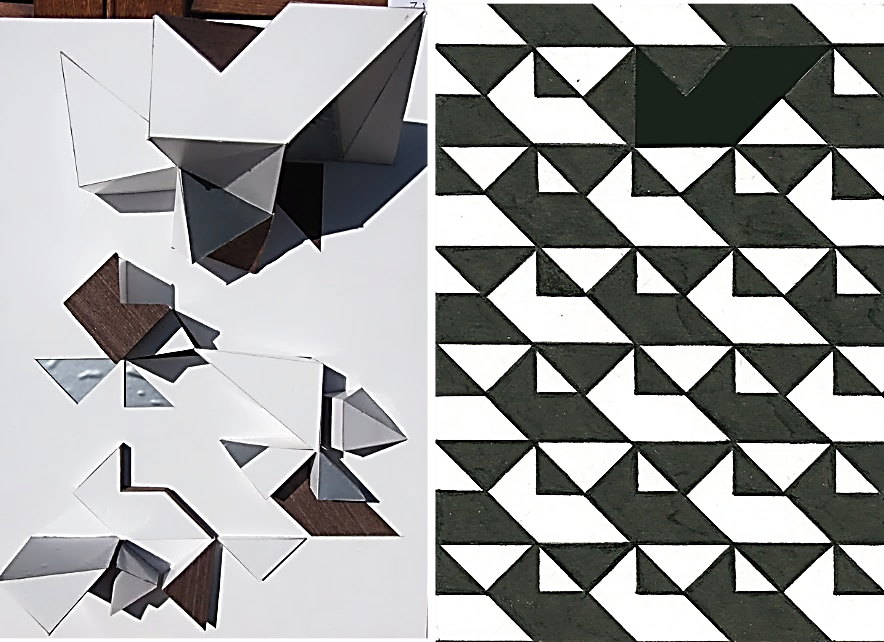 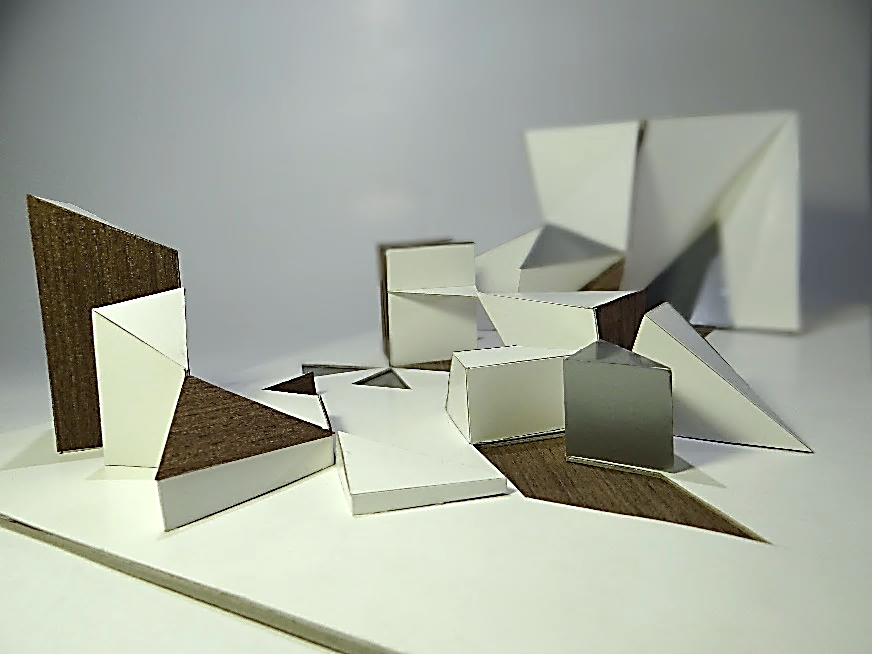 Vista Lateral elevada
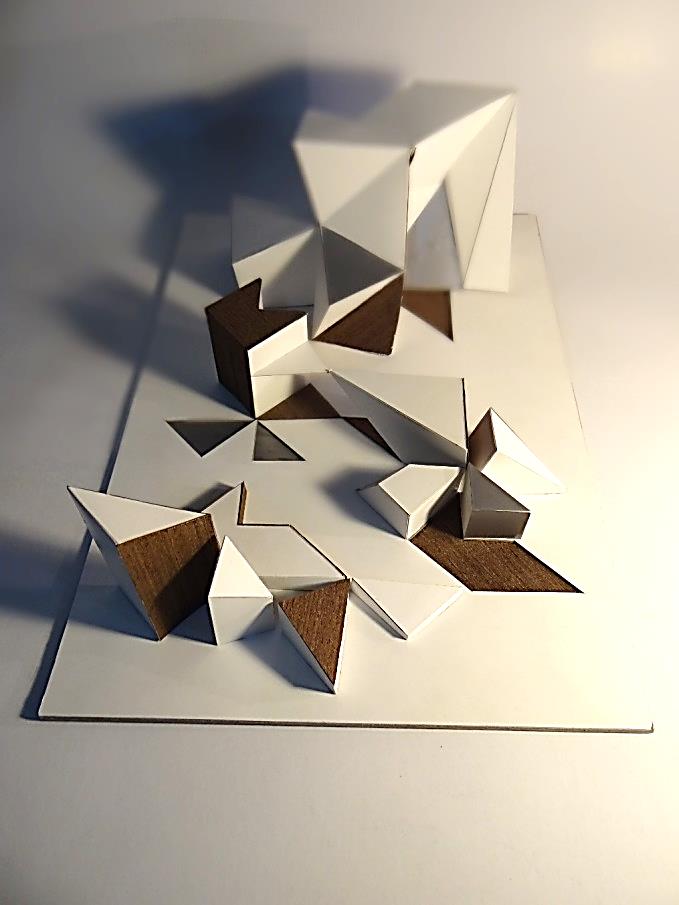 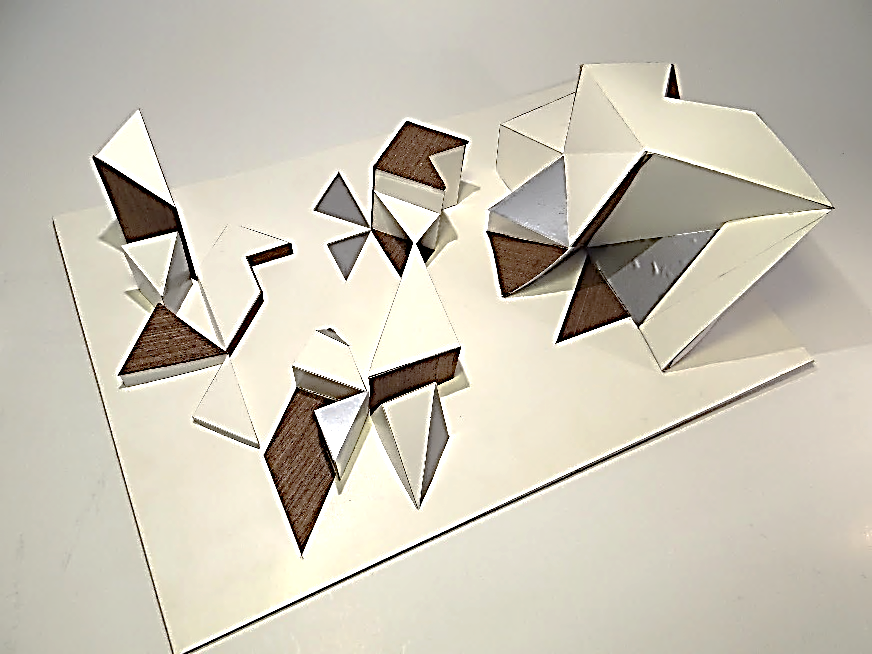 Vista Frontal
Vista Lateral elevada
ACIERTOS Y ERRORES EN LA ILUMINACIÓN DE LA TOMA FOTOGRÁFICA
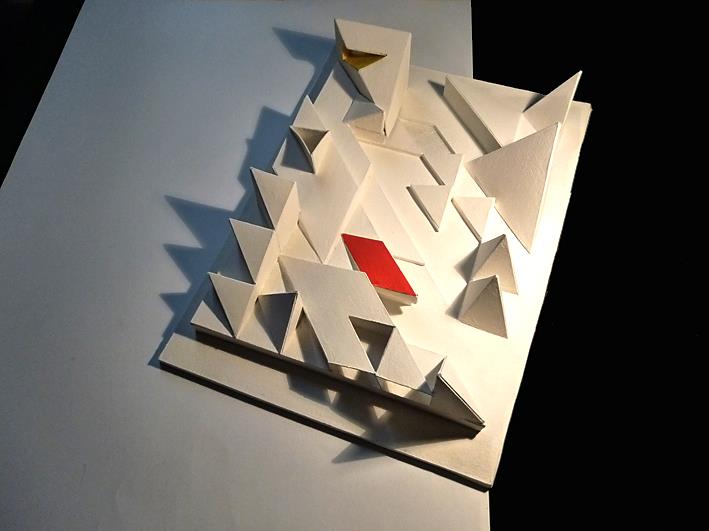 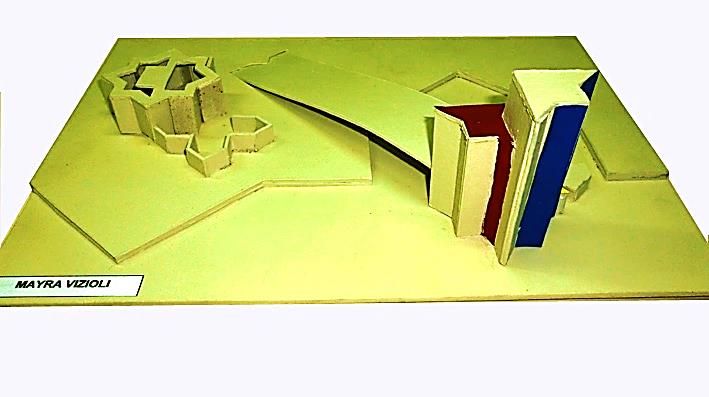 BIEN
BIEN
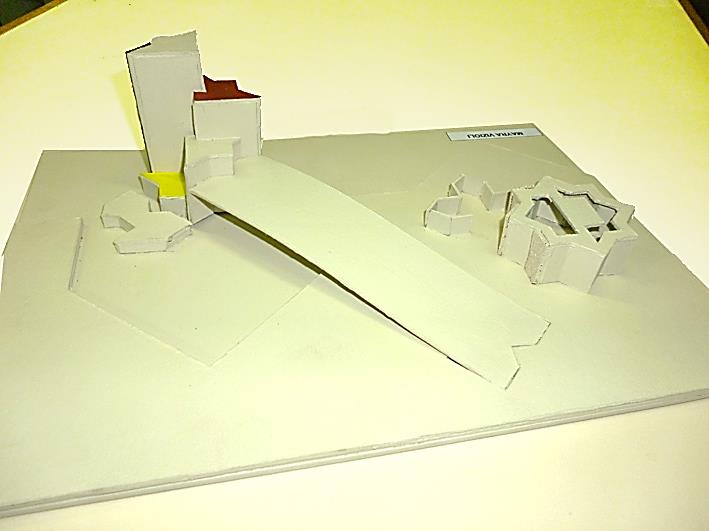 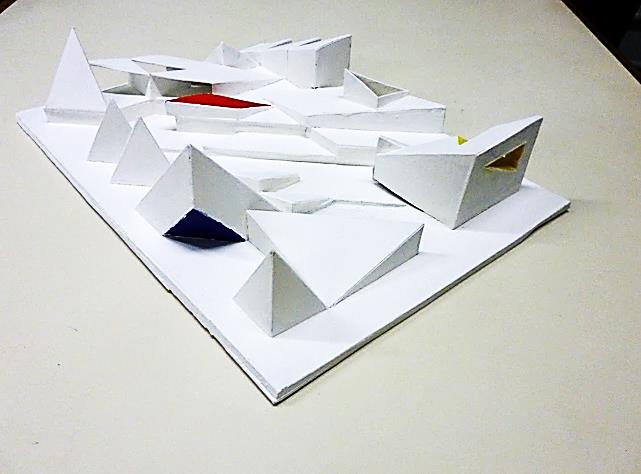 MAL
MAL
ACIERTOS Y ERRORES EN LA ILUMINACIÓN DE LA TOMA FOTOGRÁFICA
ACIERTOS Y ERRORES EN LA ILUMINACIÓN DE LA TOMA FOTOGRÁFICA
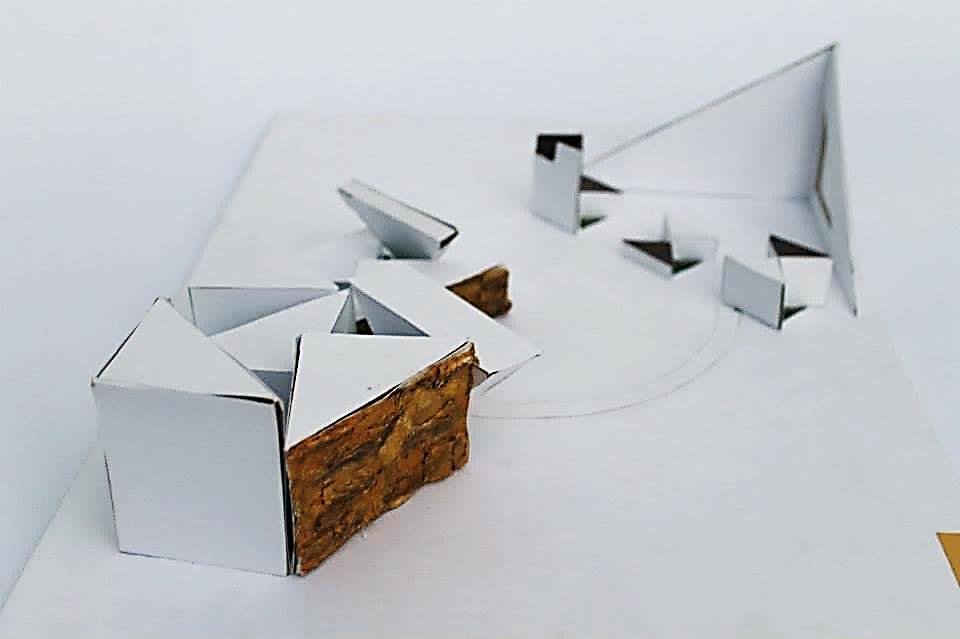 Exceso de luz ambiente
MAL
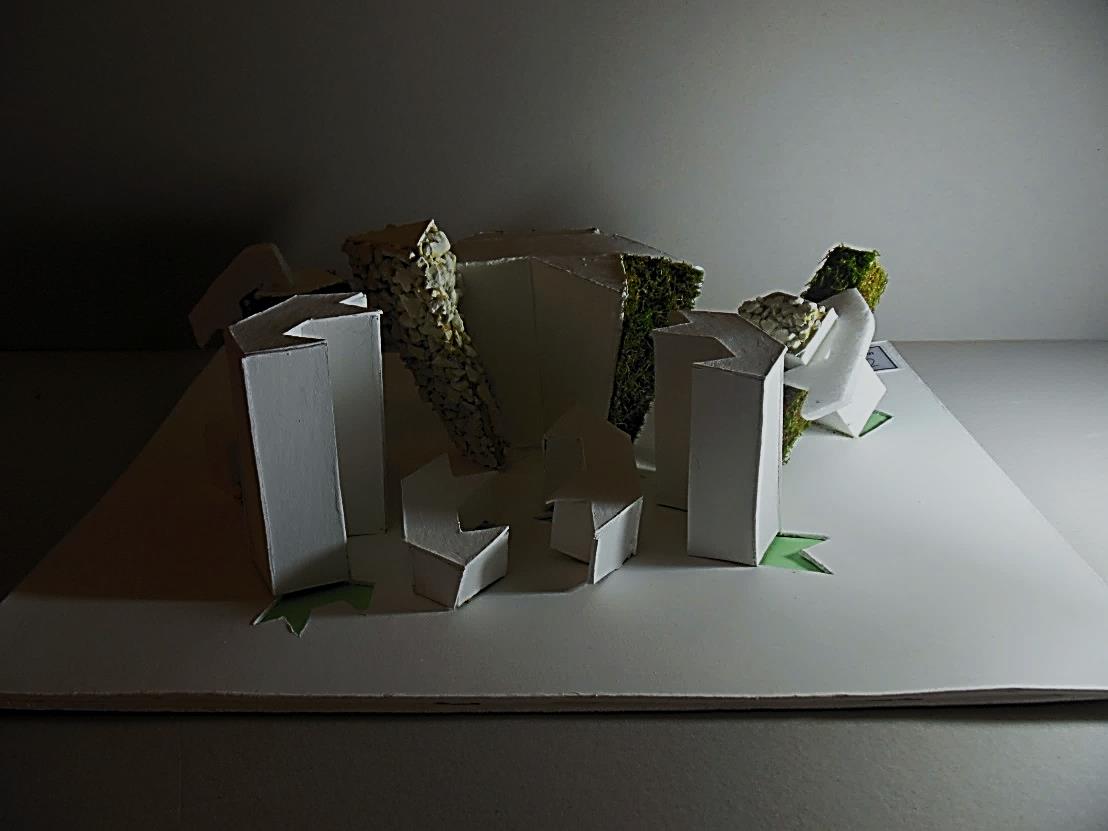 Luz mal dirigida con exceso de sombras proyectadas sobre los volúmenes.
MAL
TRABAJO PRÁCTICO N° 2: CREACIÓN DE UNA PROPUESTA 3D A PARTIR DE UNA TRAMA
Camila Colque
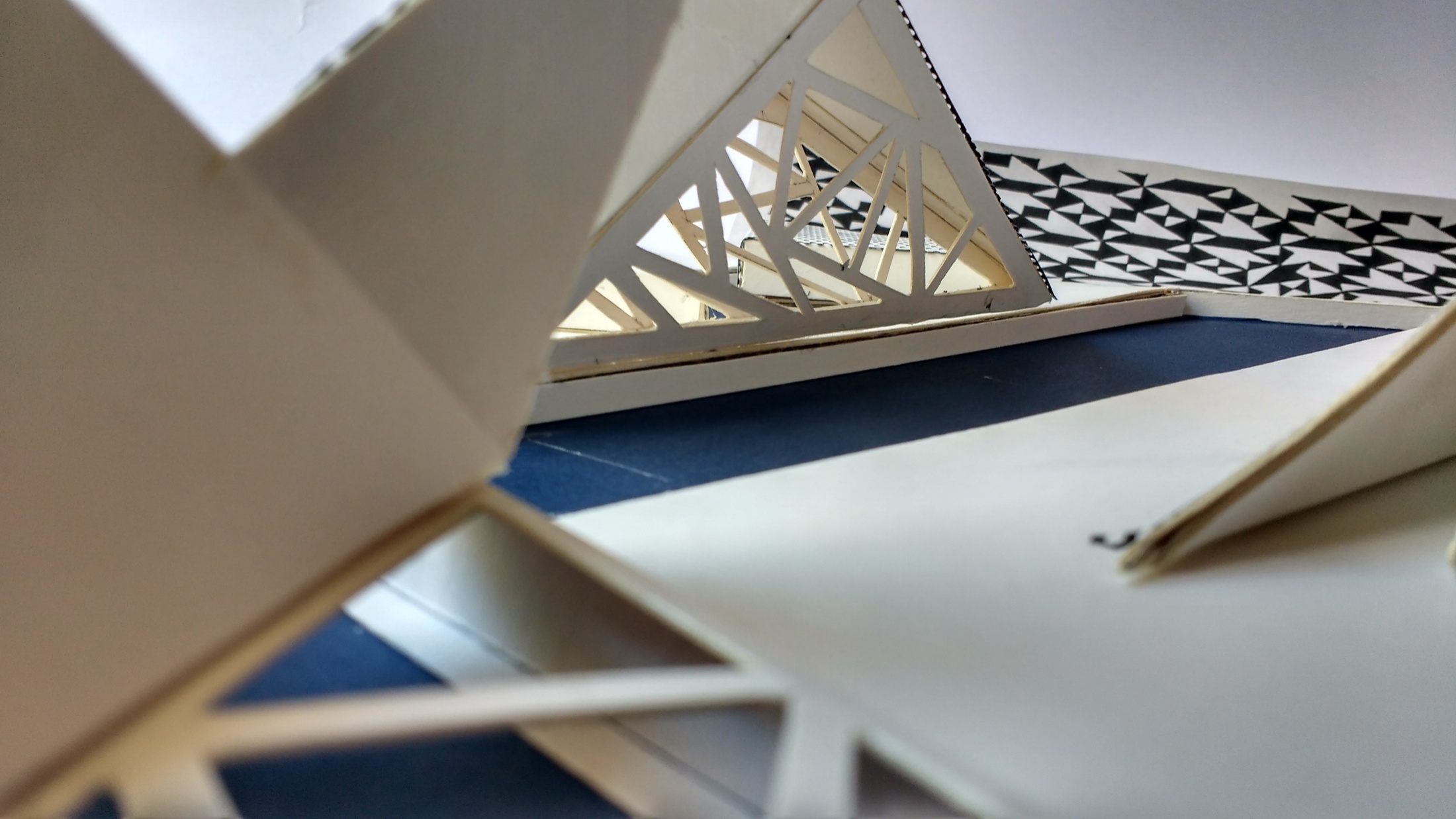 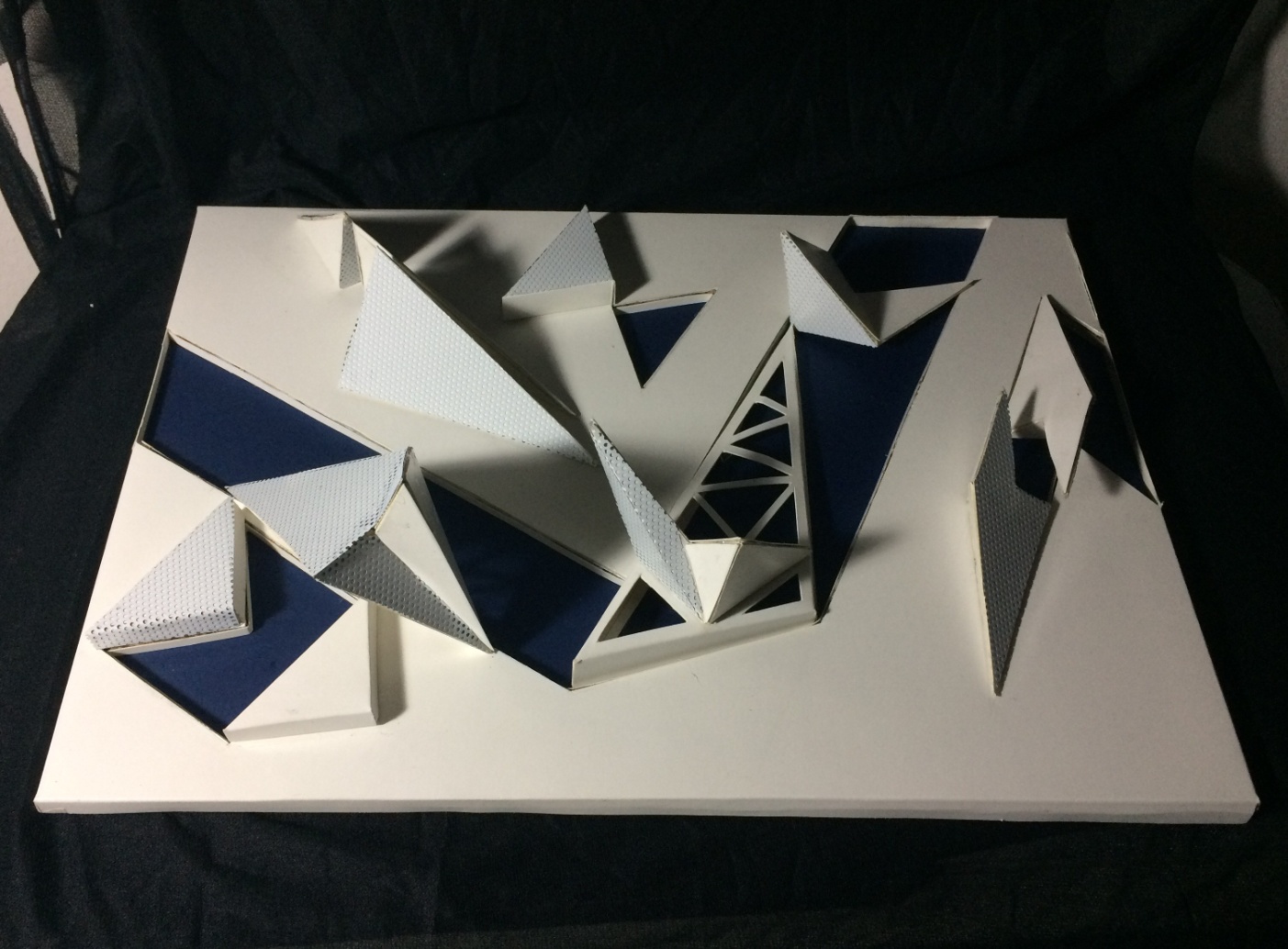 FOTOS
TOMA FRONTAL ELEVADA
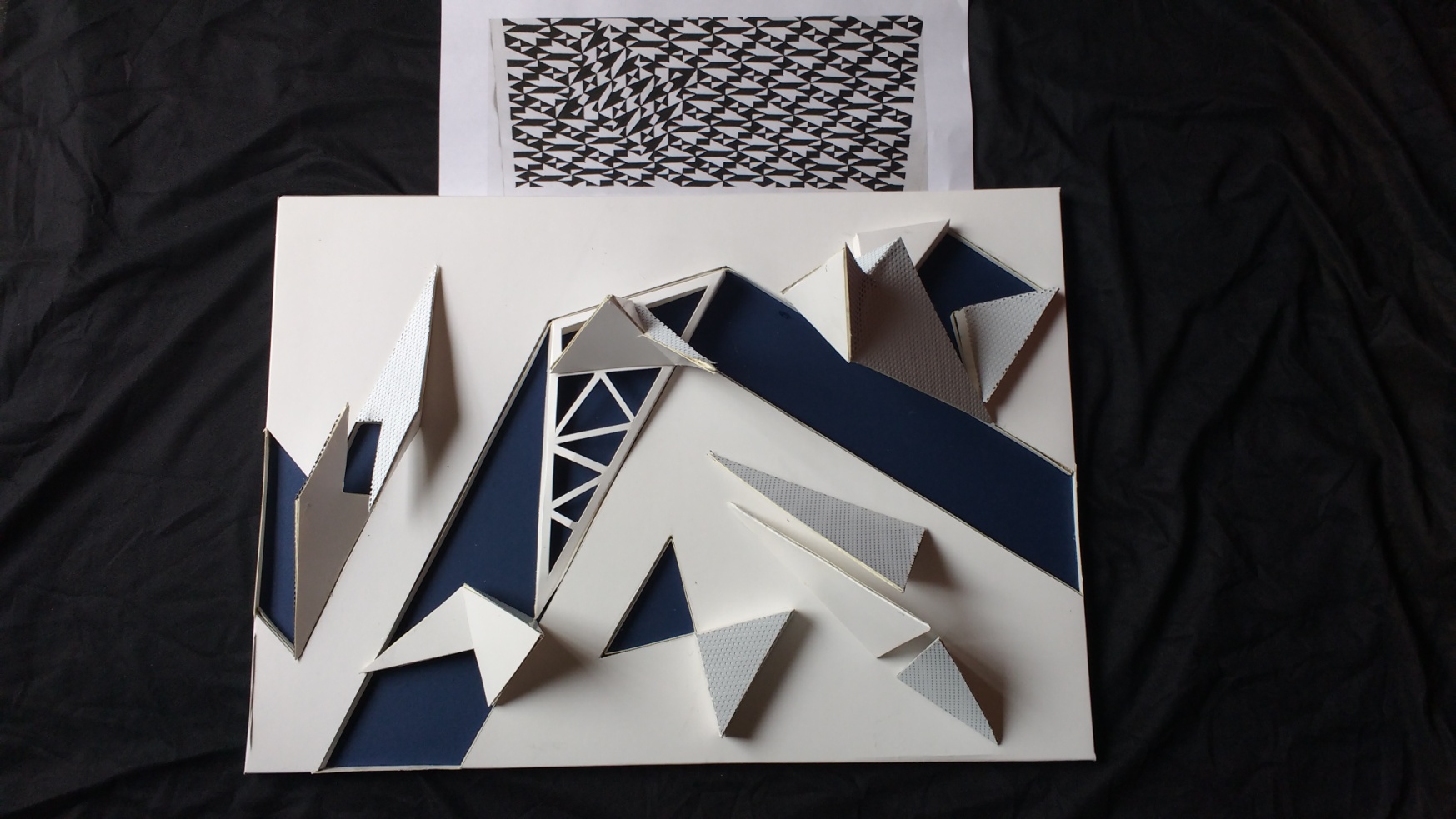 TOMA 
SUPERIOR
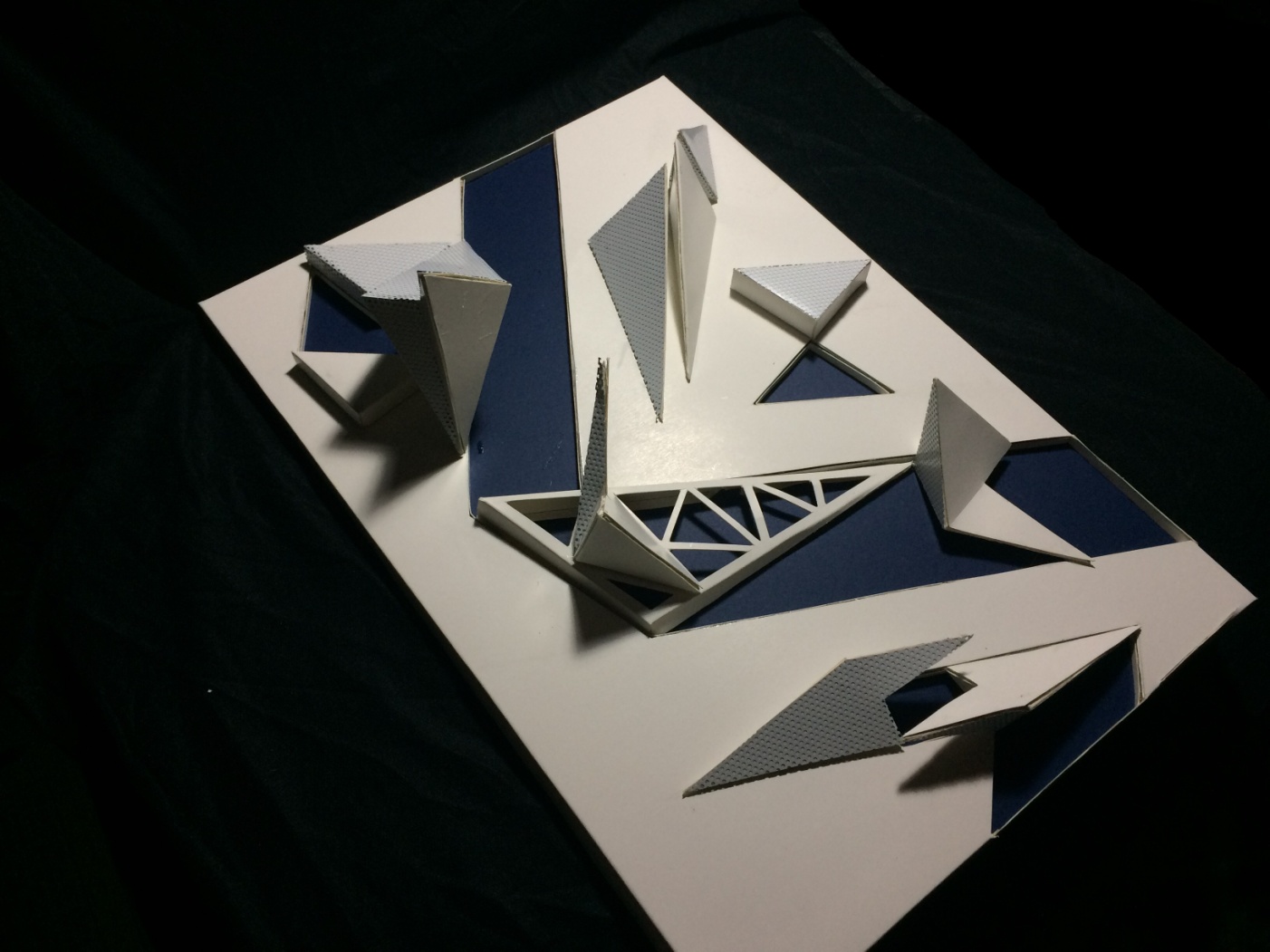 FOTOS
TOMA LATERAL-ELEVADA
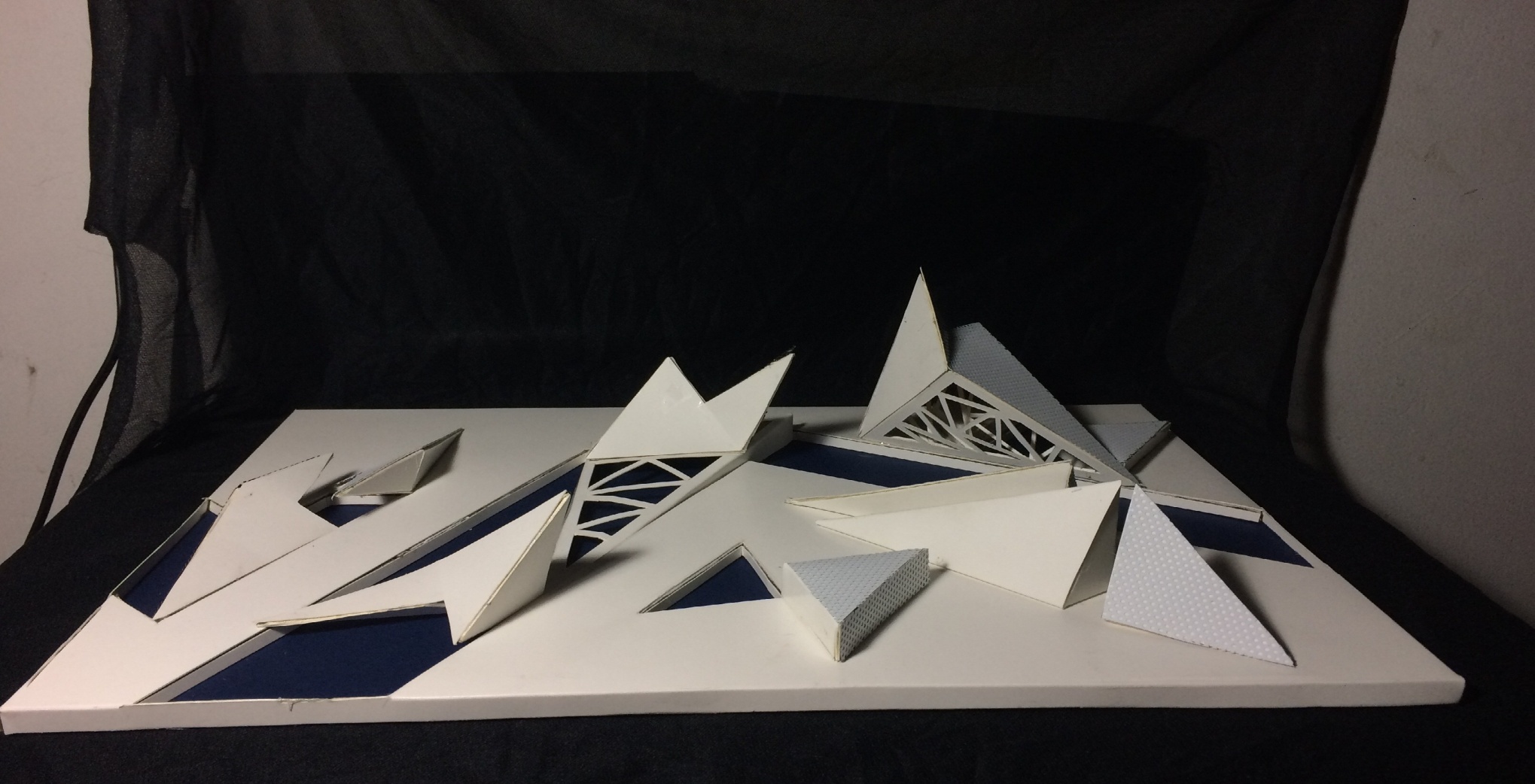 TOMA POSTERIOR
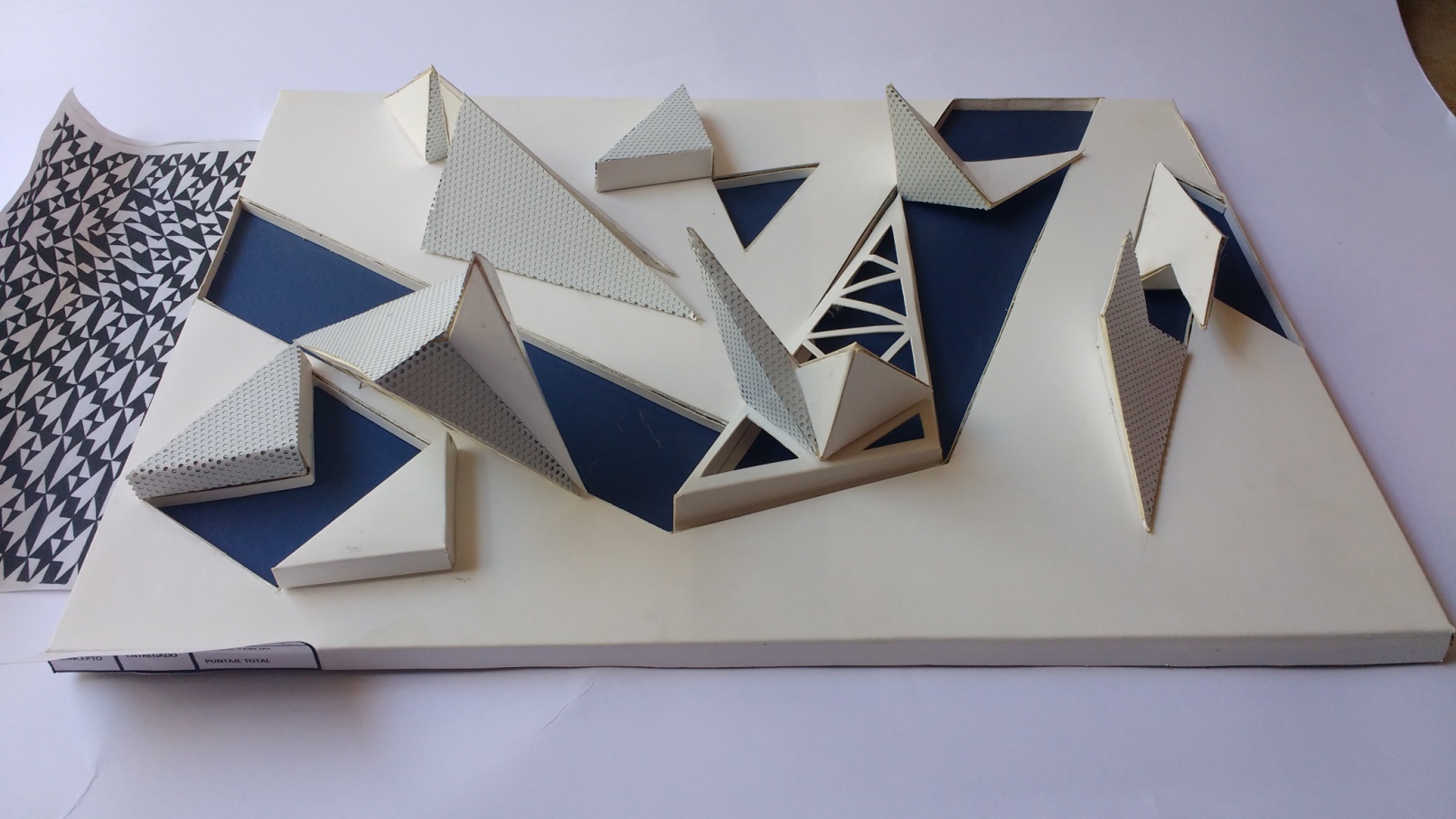 MAQUETA
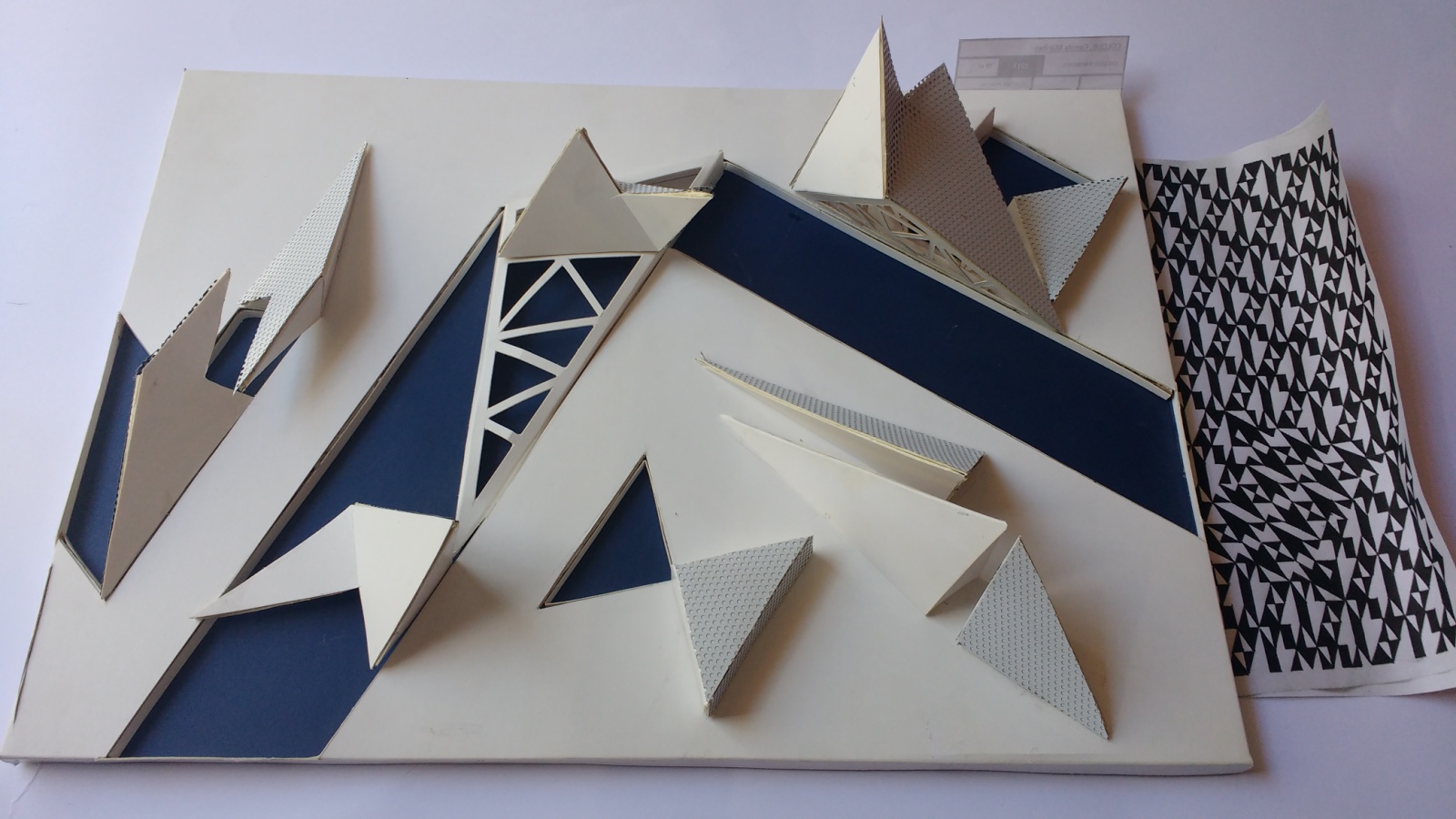 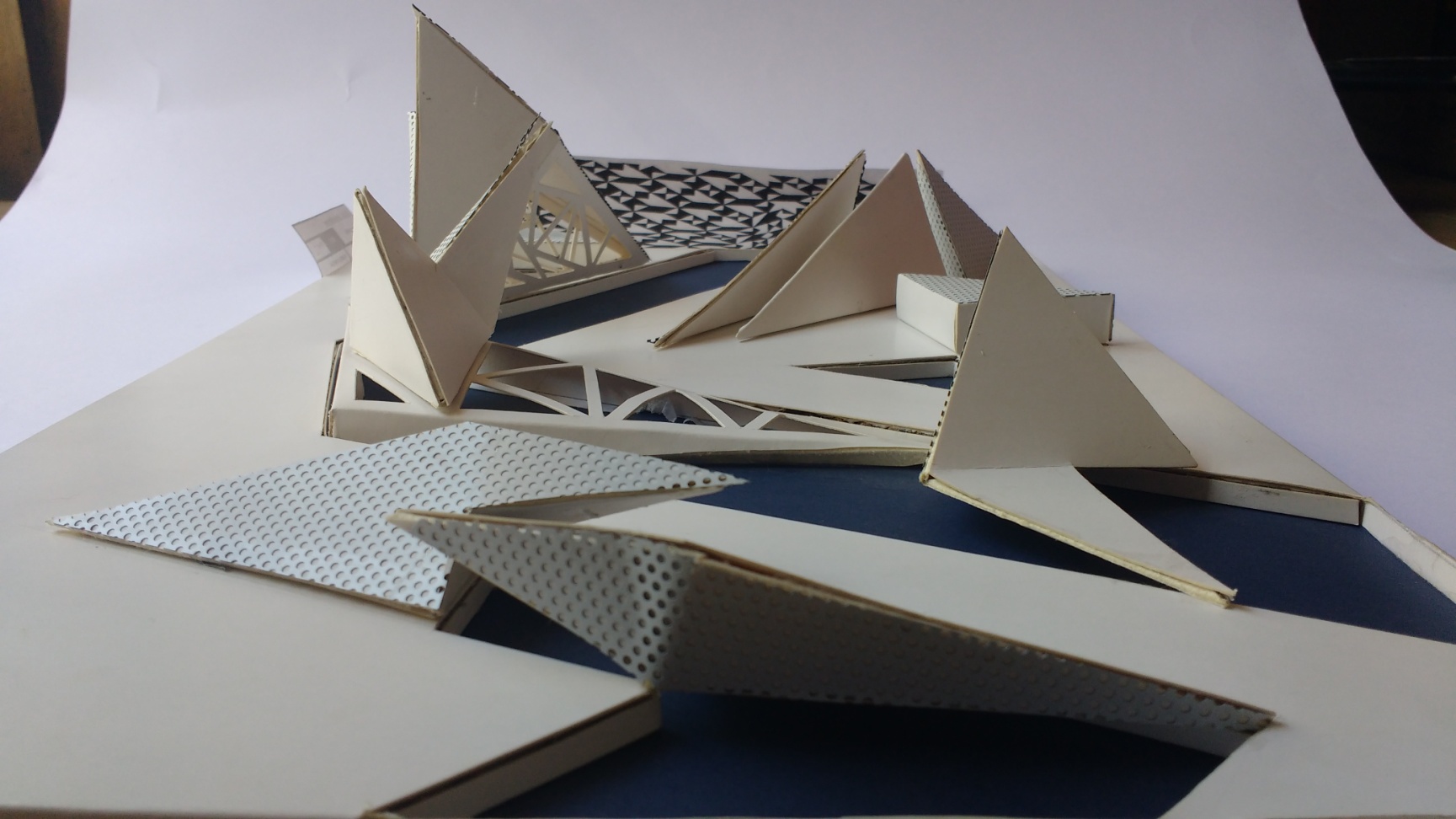 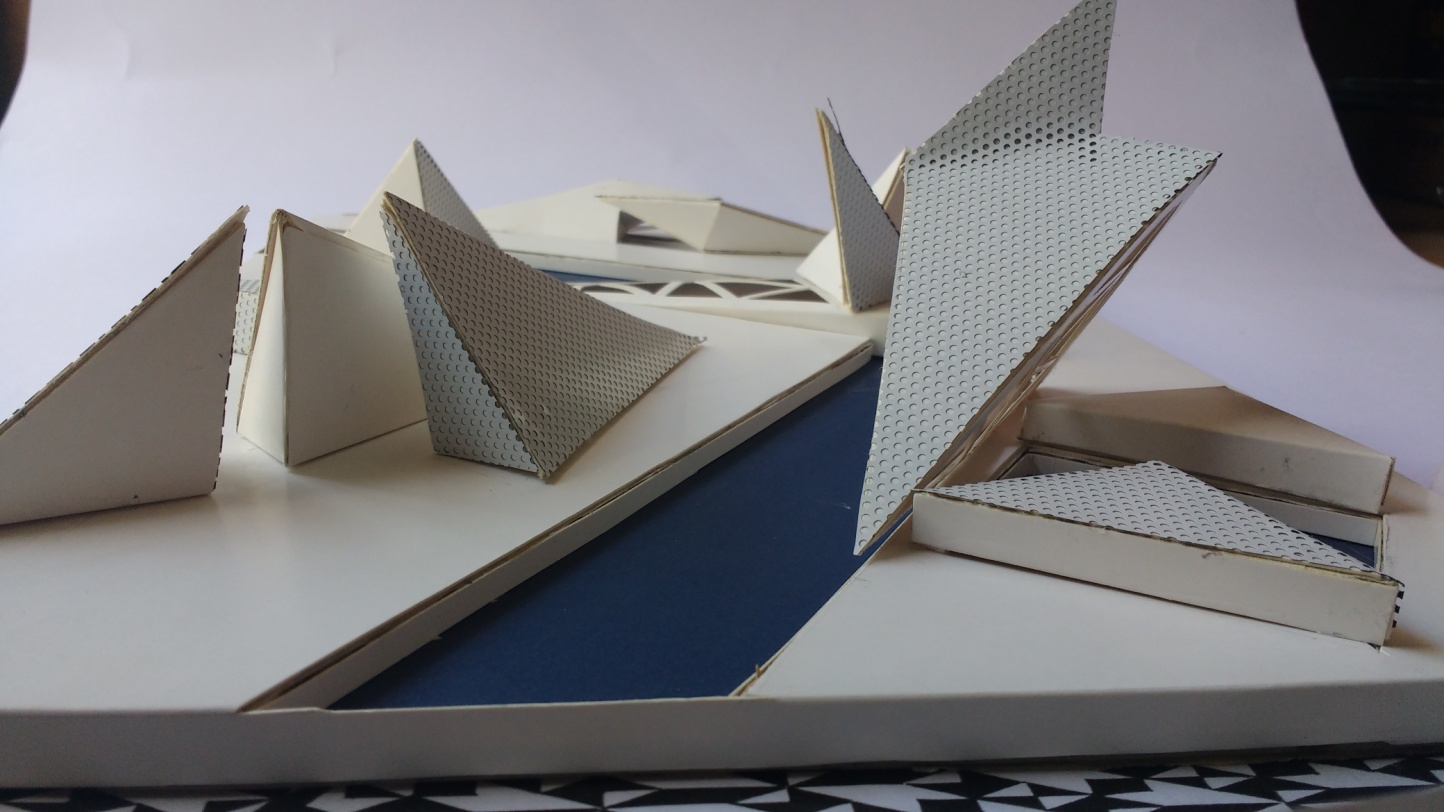 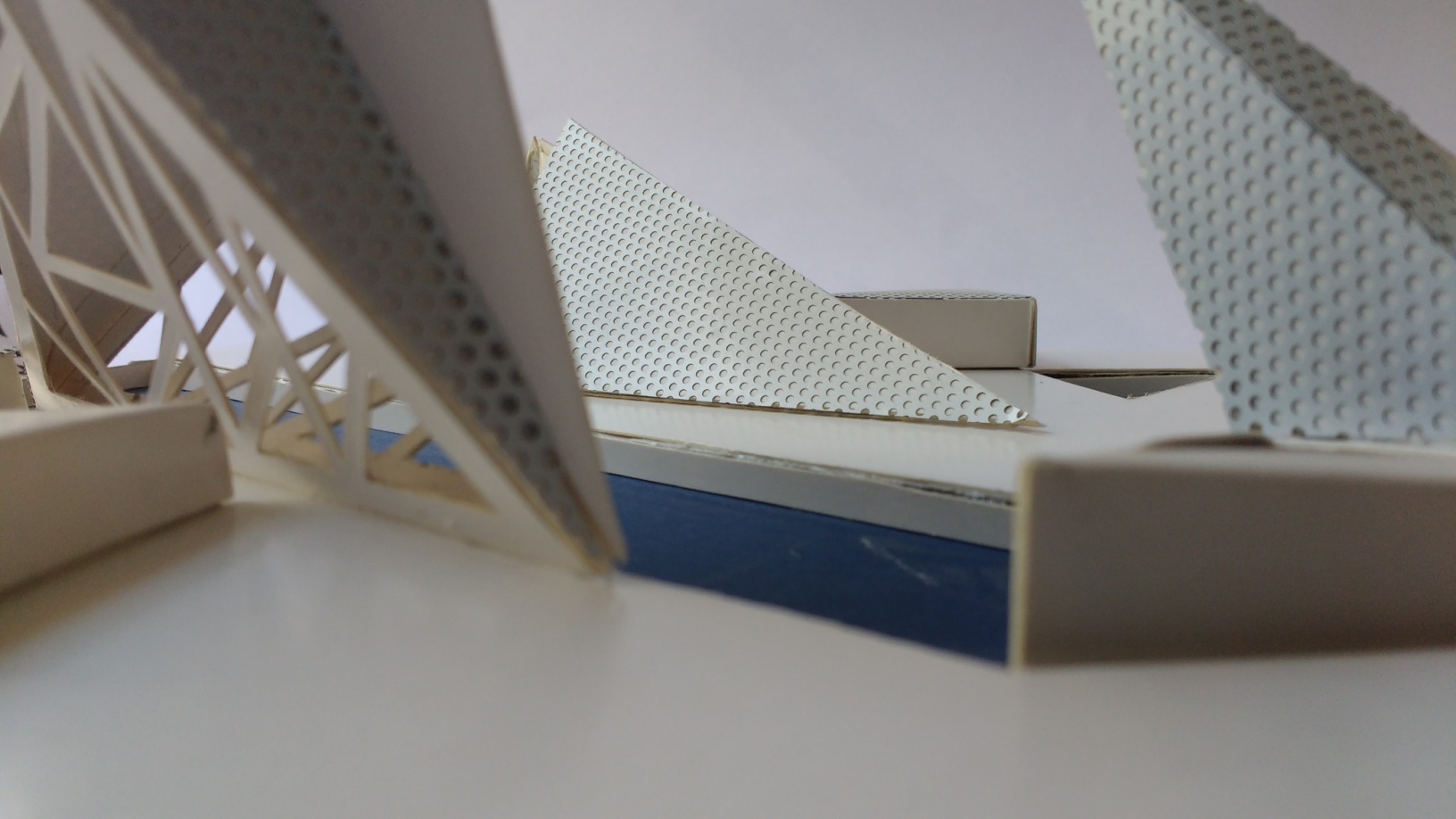 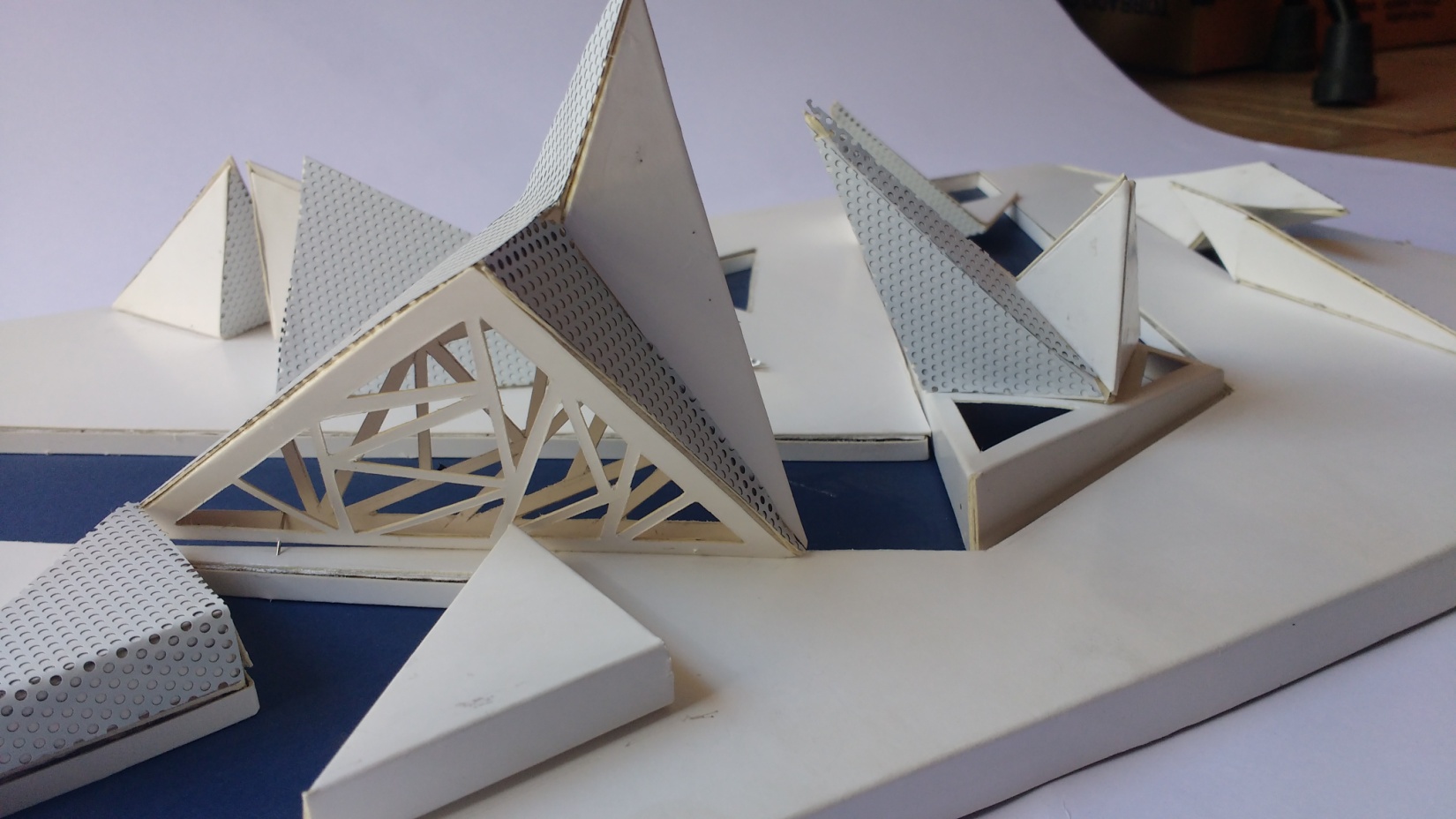